Restoration Under a Future Climate
Understanding and managing climate change effects on federal lands
Dr. Cynthia West, Director
Office of Sustainability & Climate Change
U.S. Forest Service
What we do
193 million acres
500 million acres
57,000 miles of trails
4,300 campgrounds
$13 billion
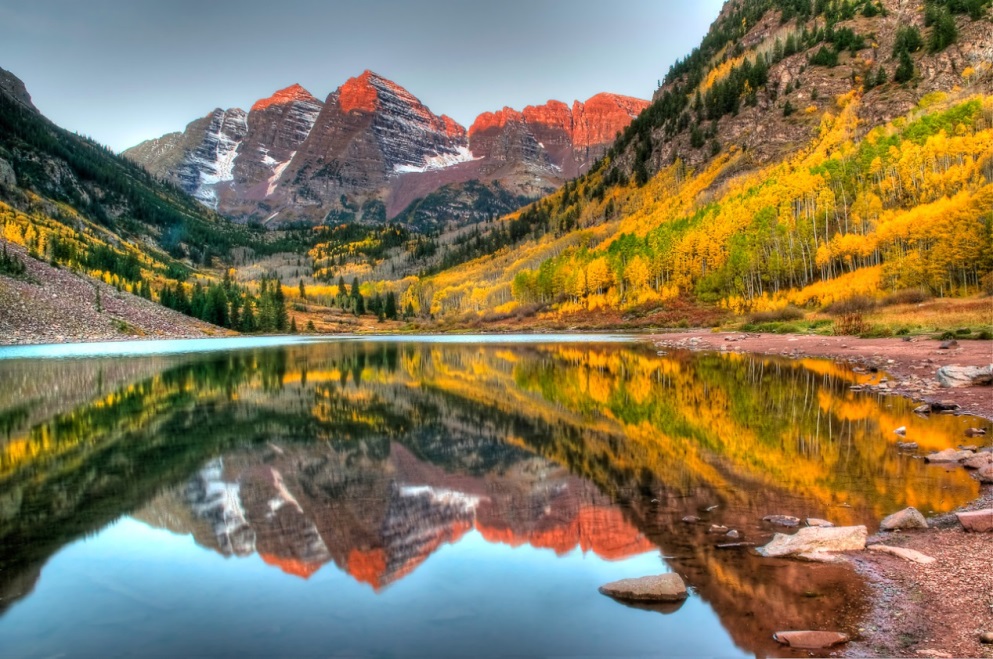 [Speaker Notes: First, let me give you some numbers:

The FS manages over 193 million acres of forest and grasslands, including 154 National Forests, 20 National Grasslands and nine National Monuments
The FS also supports sustainable management on approximately 500 million acres of private, state and tribal forests
In addition to our roads, we manage 57,000 miles of trails and 4,300 campgrounds
Visitors to National Forests contribute 13 billion dollars annually  to the U.S. economy.]
Climate change challenge
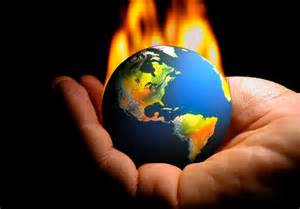 [Speaker Notes: We as public and private mangers do all of this while facing the climate change challenge.  This week was the start of the COP21 meeting in Paris to develop agreements to limit global temperature rise which climate scientists link to]
Disturbance
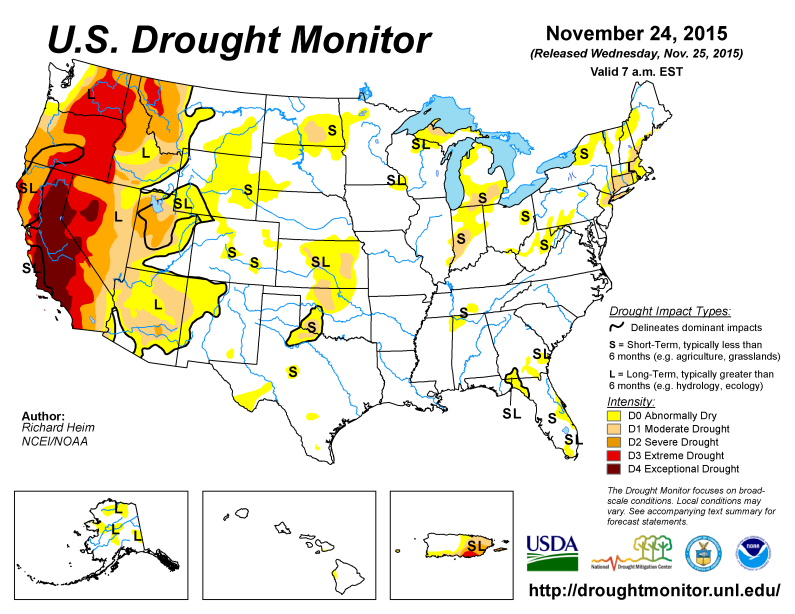 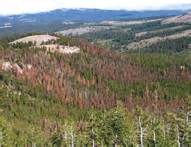 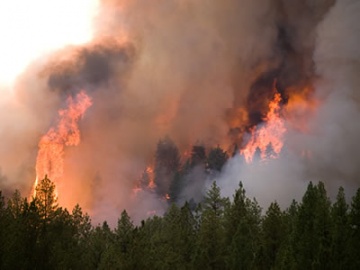 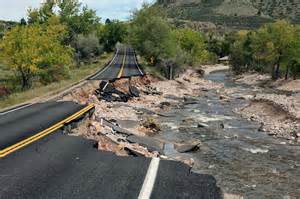 [Speaker Notes: Link to an increase in the frequency and severity of disturbance events.  Next month a new forest drought assessment will be released.  It is not surprise to many here that changing weather patterns and drought is doubling down on risk to forest and grasslands.

How we mitigate this risk is the topic of this workshop.]
Are we prepared?
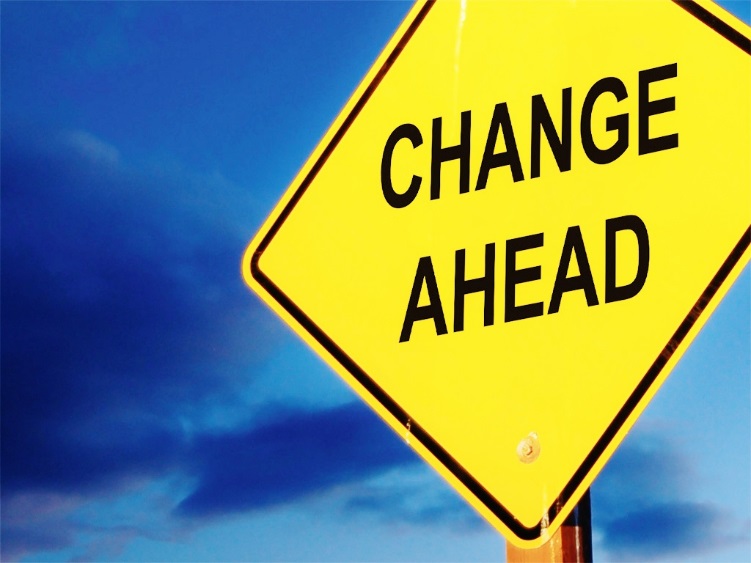 Understand Climate Change Effects on Federal Forest Lands
CLIMATE CHANGE PERFORMANCE SCORECARD

WHAT: A “balanced scorecard” for tracking organizational performance
WHY: Implement National Roadmap for Responding to Climate Change
WHERE: All National Forest System units 
WHO: Climate Change and Sustainable Operations Coordinator networks
WHEN: Launched in FY 2011, being updated for FY 2017
Climate change science and resource management
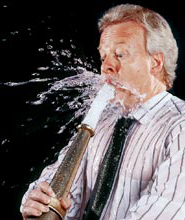 Adaptation to climate change information & tools
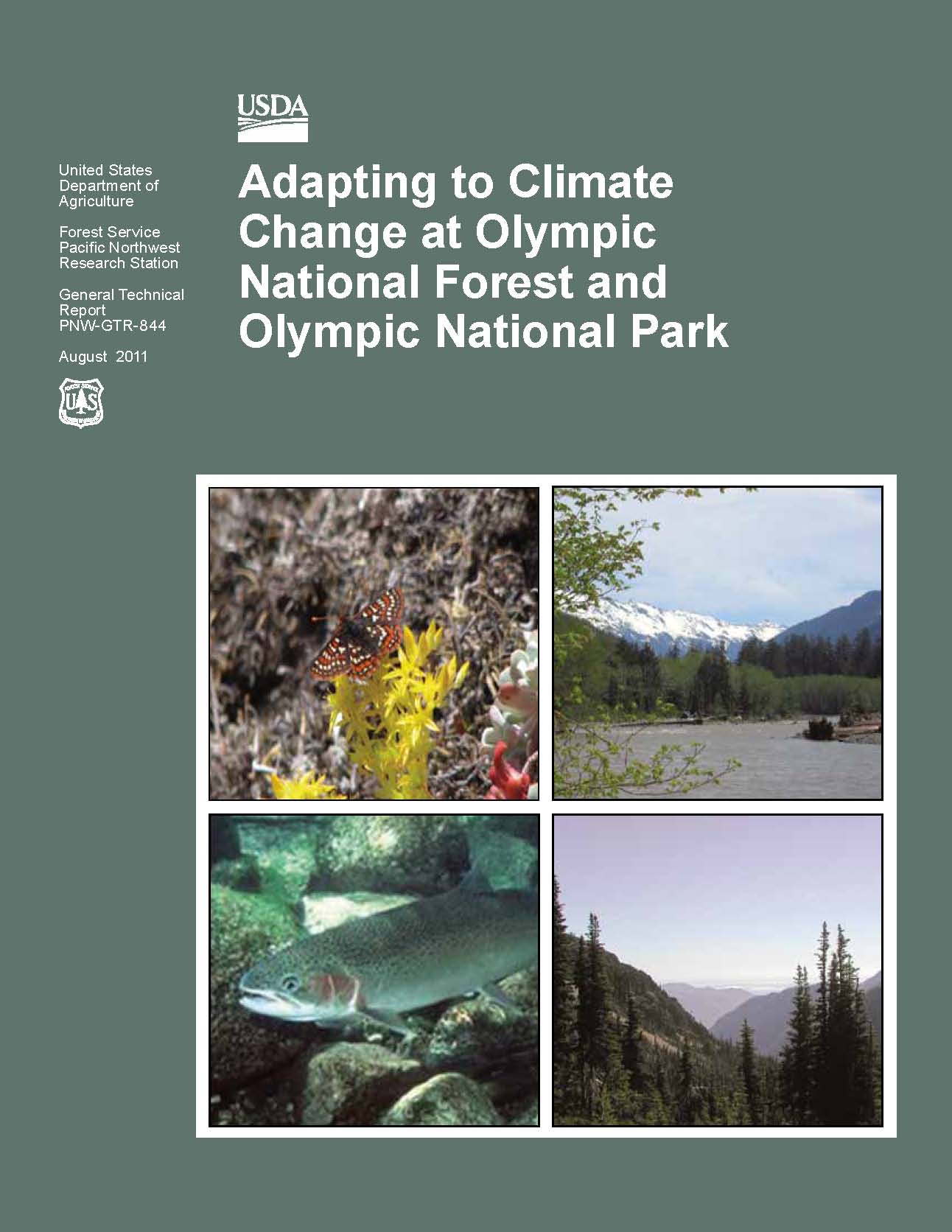 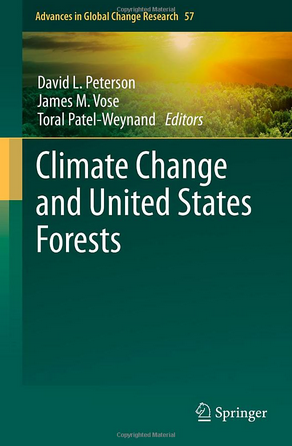 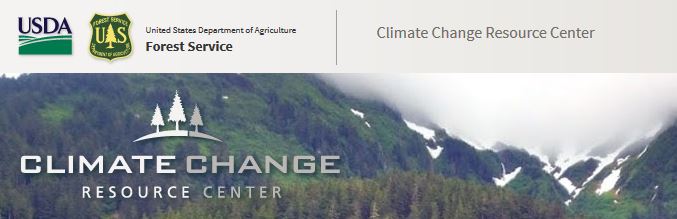 Northern Institute of Applied Climate Science
http://forestadaptation.org/

Chris Swanston
Forest Service R&D
Northern Research Station
cswanston@fs.fed.us
Assessing and Adapting to Climate Change
Vulnerability assessment:  Evaluation of the degree to which systems are susceptible to the effects of climate change

Adaptation:  Adjustment in natural or human systems to mitigate harm or exploit benefits of climate change (building in resilience to change)
The adaptation process
Science – Management Partnership
Education
Increase climate change awareness among employees & stakeholders.
2.Vulnerability     Assessment

Review 
climate projections 
and identify resource sensitivities.
Adaptation Planning

Develop science-based adaptation options.
4. Implementation


Incorporate adaptation strategies into existing management plans.
[Speaker Notes: The adaptation process has four primary objectives: climate change education, vulnerability assessment, adaptation planning, and implementation. 
Climate change education: getting all park and forest staff on the same page with a basic overview of climate change science, projects, and expected effects in the region.
Vulnerability: assess the vulnerability of park and forest resources to climate change and identify key sensitivities.
Adaptation: identify adaptation strategies and tactics that are based on the best available science 
Implementation: Implement climate change thinking and adaptation strategies  into existing plans. The product of this process is not meant to be a separate planning document and it is not a large change in the way the land and resources are managed. This is intended to be small changes in existing objectives and plans.]
Vulnerability Assessment
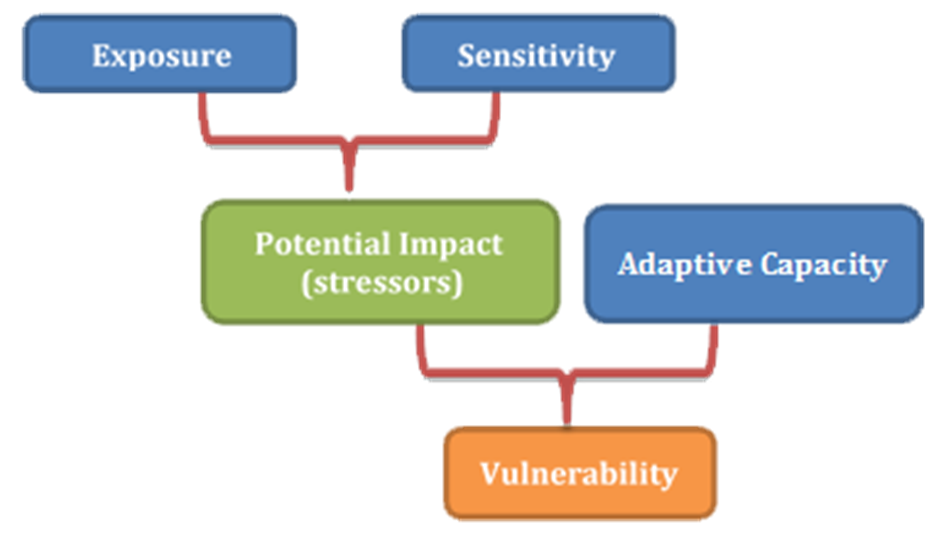 [Speaker Notes: Conduct a vulnerability assessment of priority resources (species, ecosystems, ecosystem services) 
The assessment focuses on climate trends, water resources, fisheries, wildlife, forested and non-forested vegetation, disturbance regimes, recreation, and ecosystem services.  
A vulnerability assessment is more than a literature review.   It’s an evaluation of the quality and credibility of existing scientific information on potential climate change impacts.
Vulnerability is a function of exposure, sensitivity, and adaptive capacity
	Sensitivity: environmental tolerance or thresholds; dependence/interactions on other species/processes; specialized habitats, disturbance, other stressors
	Exposure: primary factors (e.g. temperature, precipitation) and secondary factors (e.g. hydrology, sea level rise, vegetation changes) and non-climate stressors (e.g. development, 	invasive species)
	Adaptive Capacity: plasticity, dispersal abilities, evolutionary potential, landscape permeability]
What is climate change adaptation?
Fine tuning of existing management plans and projects

Component of sustainable resource management

A form of risk management

Required by climate change response and planning guidance for agencies
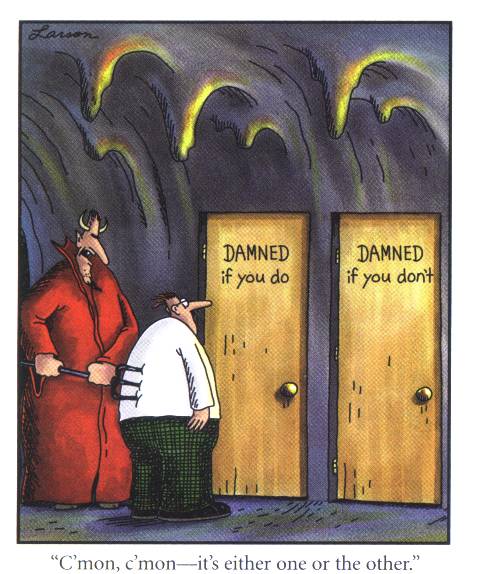 Workshop Objectives
Downscale information from the regional assessment to the subregional and unit scales to address subregional variation not captured in the regional assessment.

Develop potential adaptation strategies and tactics to promote resilience, facilitate transitions, or maintain status.
Workshop Overview
Day 1 - Vulnerability Assessment
Session 1: Resource chapter presentations
Session 2: Feedback on vulnerability assessment information
Day 2 - Adaptation Strategies
Session 3: Develop strategies and tactics
Session 4: Explore application of strategies and tactics
What is climate change adaptation?
Strategic
Overarching guidance to maintain ecosystem function and sustainability



Tactical
On-the-ground actions that address specific vulnerabilities and resources
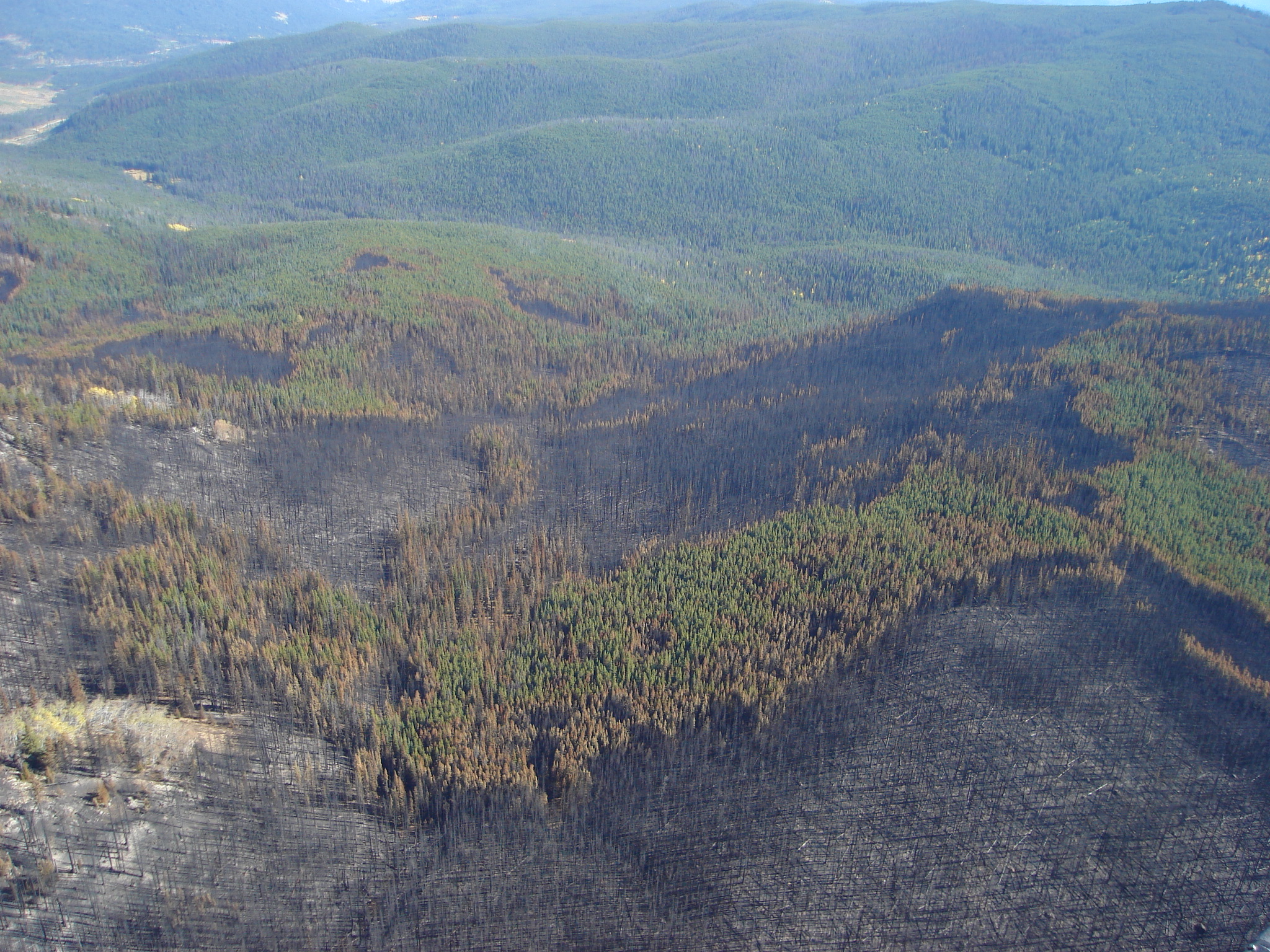 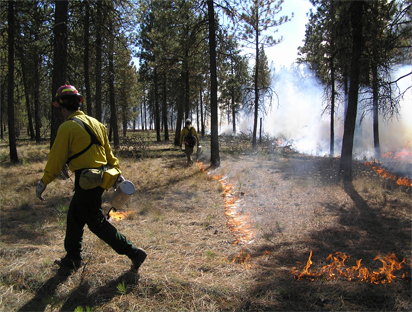 Vulnerabilities and adaptationWATER
Vulnerability
Higher peak flows in fall and winter


Adaptation strategy
Design infrastructure to accommodate higher peak flows
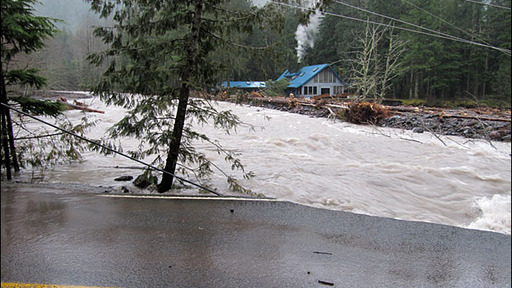 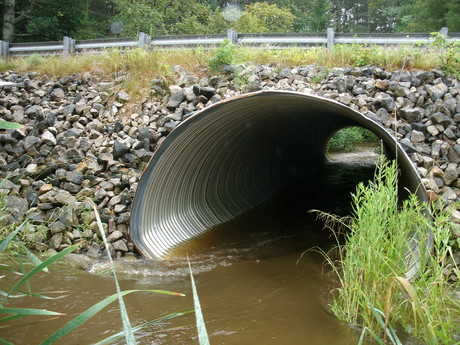 Vulnerabilities and adaptationWATER
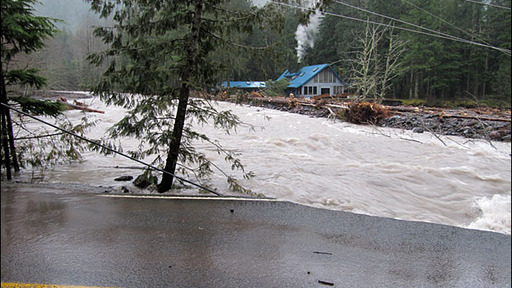 Vulnerability
Higher peak flows in fall and winter

Adaptation tactics
Install larger culverts
Decommission roads in floodplains
Relocate campgrounds subject to flooding
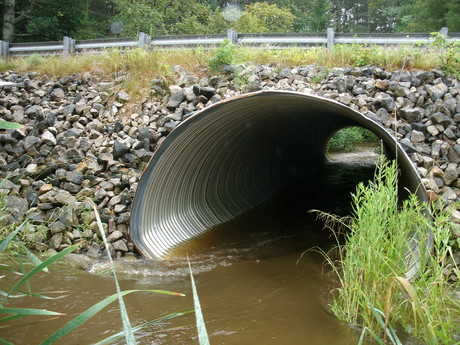 Vulnerabilities and adaptationFISHERIES
Vulnerability
Higher stream temperatures will degrade habitat

Adaptation strategy
Restore and maintain cold-water habitat
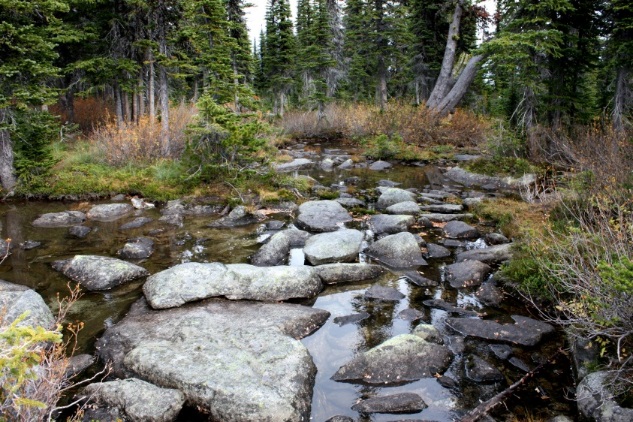 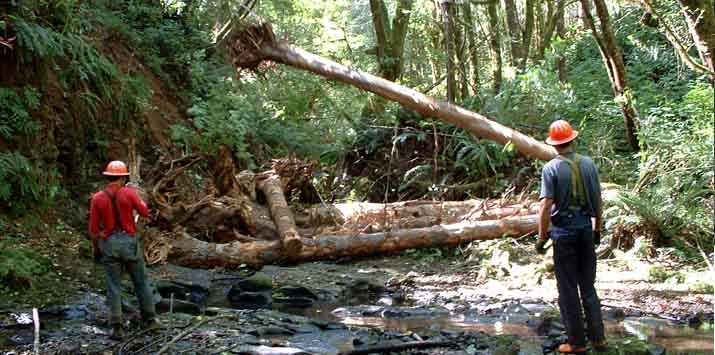 Vulnerabilities and adaptationFISHERIES
Vulnerability
Higher stream temperatures will degrade habitat

Adaptation tactics
Map cold-water habitat
Restore side channels
Increase shade in riparian areas
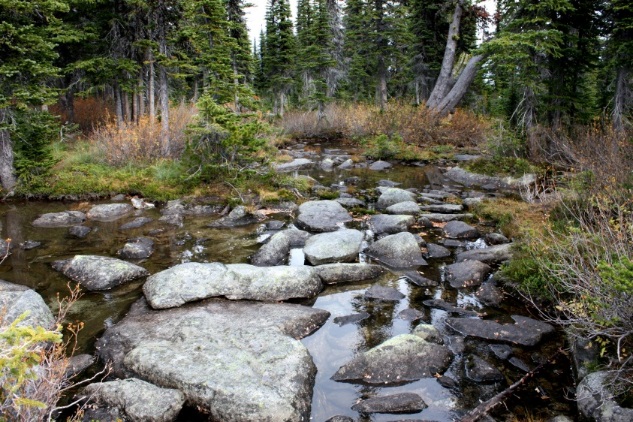 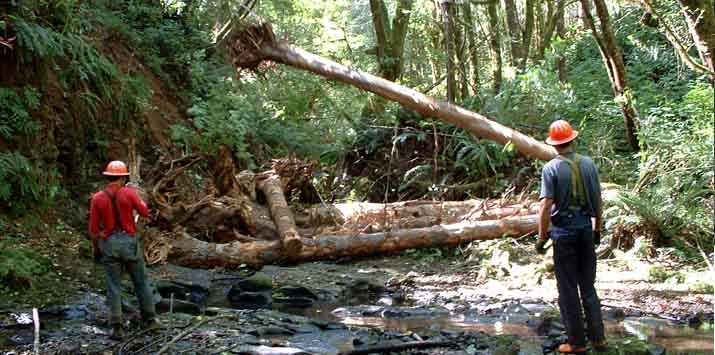 Vulnerabilities and adaptationVEGETATION
Vulnerability
Wildfire will burn more area and over a longer fire season

Adaptation strategy
Increase resilience of forest ecosystems to more frequent fire
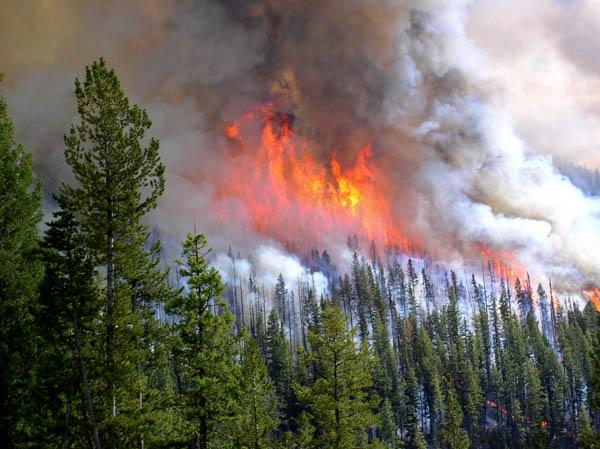 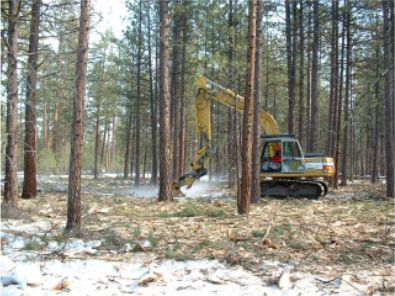 Vulnerabilities and adaptationVEGETATION
Vulnerability
Wildfire will burn more area and over a longer fire season

Adaptation tactics
Reduce stand densities
Accelerate hazardous fuel treatments
Manage for diversity of stand ages
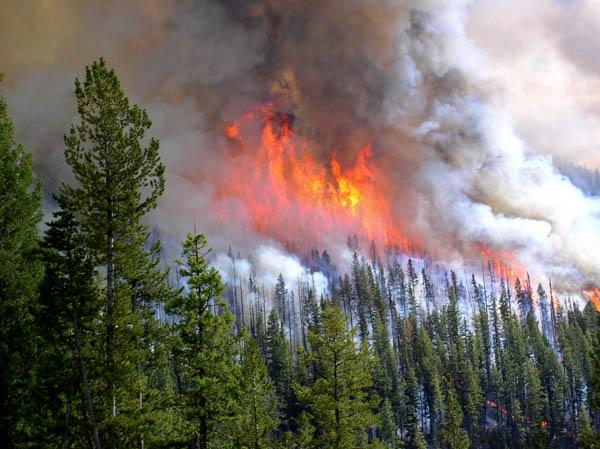 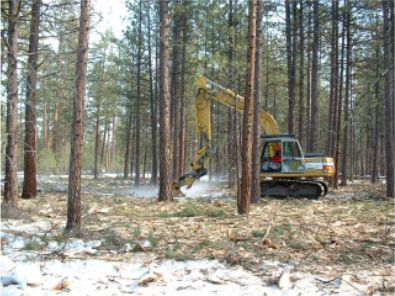 Key Focus Areas
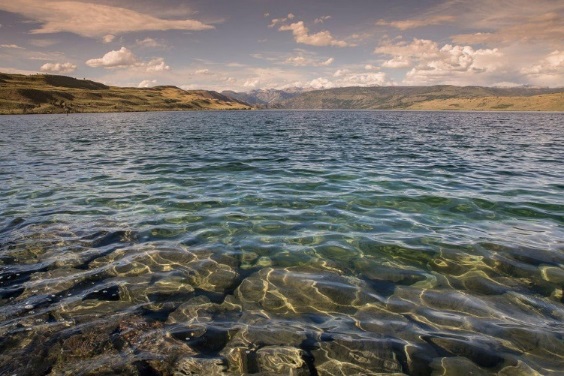 Hydrology, Soil, and Water Resources
Terrestrial and Aquatic Species
Vegetation and Disturbance
Terrestrial Animals
Recreation 
Infrastructure
Cultural Heritage
Ecosystem Services
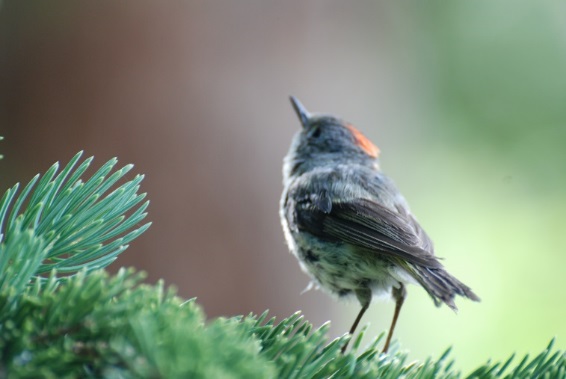 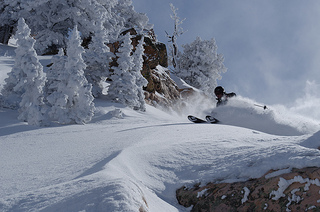 Implementing adaptation strategies and tactics
[Speaker Notes: We’ll also be working with managers to implement these adaptation strategies and tactics they developed, in their planning, monitoring, and on-the-ground projects.
Assessments and adaptation options developed by Adaptation Partners are resulting in revised management approaches on the ground.  
For example, Olympic National Forest has modified its stand density management guidelines in light of a warmer climate.  
Several national forests in the Pacific Northwest have modified engineering guidelines for roads and culverts in anticipation of higher peak flows (flooding) in the winter.  
National forests and national parks throughout the West are modifying conservation strategies for cold-water fish, especially bull trout, which will experience stress from low summer streamflows and high temperatures. 
National forests in Oregon and Utah are considering how to increase the flexibility of recreation management to accommodate increased summer recreation and decreased winter recreation in a future with less snowpack.

Assessment and adaptation information is being integrated in national forest plan revisions as well as long-term ecological restoration plans.  This information is critical for complying with requirements of the 2012 Planning Rule of the U.S. Forest Service and related guidance.]
The Intermountain Adaptation Partnership (IAP)
A science-management partnership whose goals are to:
Increase climate change awareness
Assess vulnerability of natural resources
Develop adaptation strategies and tactics
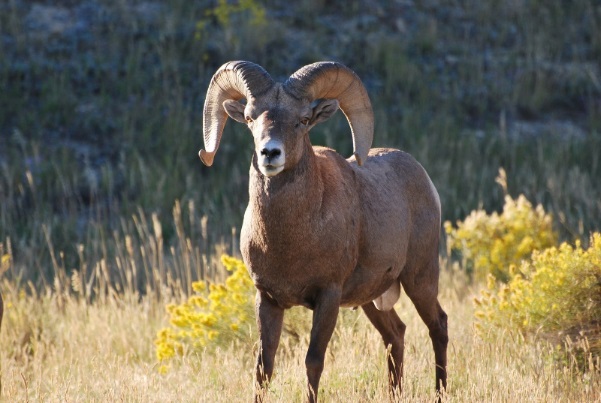 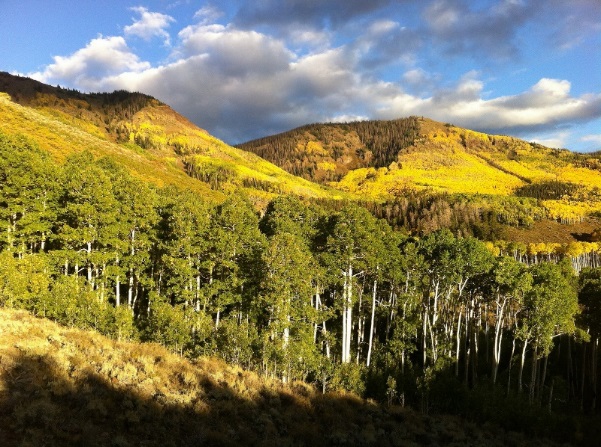 [Speaker Notes: These were all science-management partnerships, involving scientists from the research branch of the Forest Service and natural resource managers from National Forests.  The main goals of these partnerships were to increase the awareness of climate change in the National Forest System and in other land management entities, to conduct science-based climate change vulnerability assessments, and to use the vulnerability assessments as the basis for development of adaptation strategies and more specific on-the-ground tactics.]
Intermountain Adaptation Partners
Dave Peterson
Forest Service R&D
Peterson@fs.fed.us
206-732-7812
Jessica Halofsky
University of Wash. jhalo@uw.edu
Natalie Little
Forest Service, R-4 nlittle@fs.fed.us, 801-625-5776
http://www.adaptationpartners.org/iap/index.php
Northern Institute of Applied Climate Science
http://forestadaptation.org/

Chris Swanston
Forest Service R&D
Northern Research Station
cswanston@fs.fed.us
USDA Climate Hubs
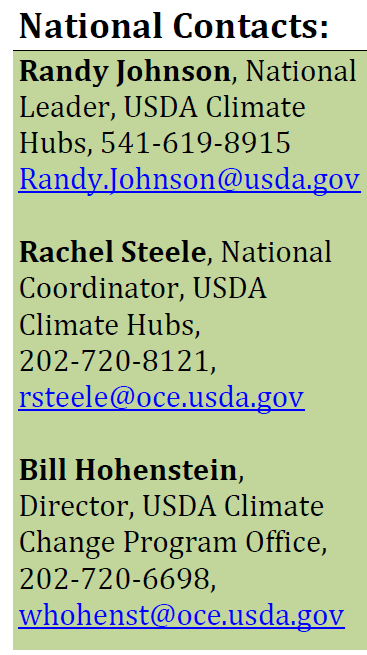 http://www.climatehubs.oce.usda.gov/
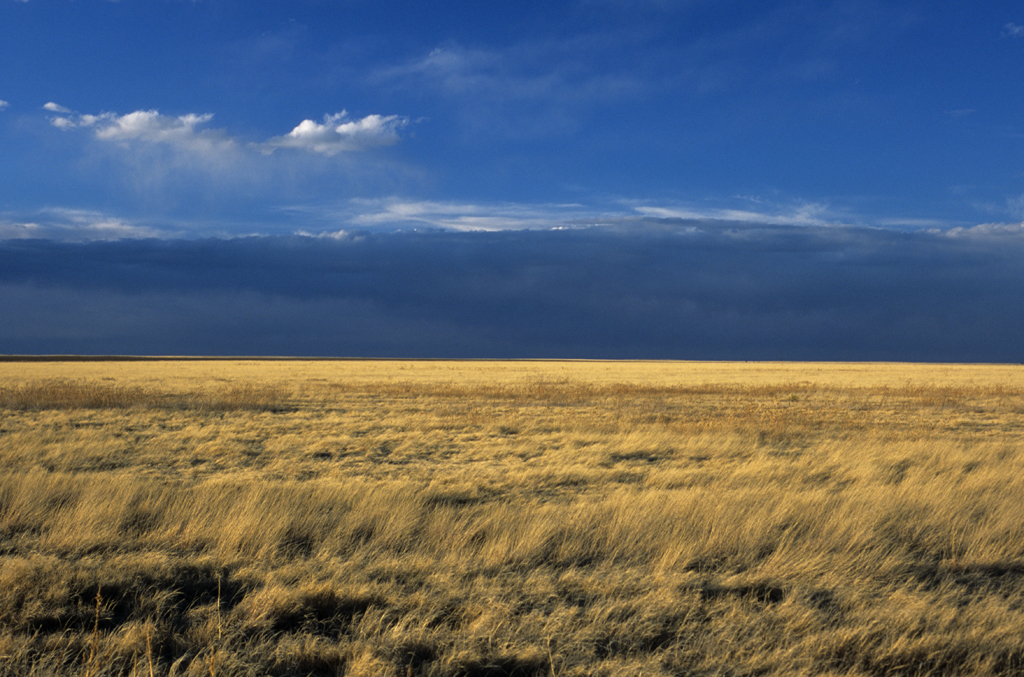 Thank You
[Speaker Notes: We’ll also be working with managers to implement these adaptation strategies and tactics they developed, in their planning, monitoring, and on-the-ground projects.
Assessments and adaptation options developed by Adaptation Partners are resulting in revised management approaches on the ground.  
For example, Olympic National Forest has modified its stand density management guidelines in light of a warmer climate.  
Several national forests in the Pacific Northwest have modified engineering guidelines for roads and culverts in anticipation of higher peak flows (flooding) in the winter.  
National forests and national parks throughout the West are modifying conservation strategies for cold-water fish, especially bull trout, which will experience stress from low summer streamflows and high temperatures. 
National forests in Oregon and Utah are considering how to increase the flexibility of recreation management to accommodate increased summer recreation and decreased winter recreation in a future with less snowpack.

Assessment and adaptation information is being integrated in national forest plan revisions as well as long-term ecological restoration plans.  This information is critical for complying with requirements of the 2012 Planning Rule of the U.S. Forest Service and related guidance. 

This is Comanche National Grassland-Prairie]